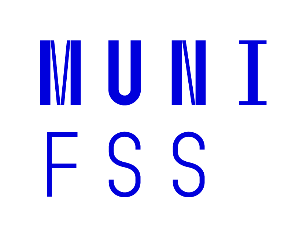 SOCb2023
Sociologie organizace
Totální instituce



Tomáš Doseděl
dosedel@fss.muni.cz
www.fss.muni.cz
Totální instituce
Odvede své klienty „mimo běžný svět“
Zabere jim většinu času a pozornosti
Dochází k násilné resocializaci
Příklady
Kasárna
Nemocnice
Vězení
Charakteristiky
Striktní režim
Pravidla
Dohled
Panoptikon
Model vězení
Kruhový půdorys
Uprostřed temná věž
Po okraji cely se dvěma okny
Příliš mnoho dohledu
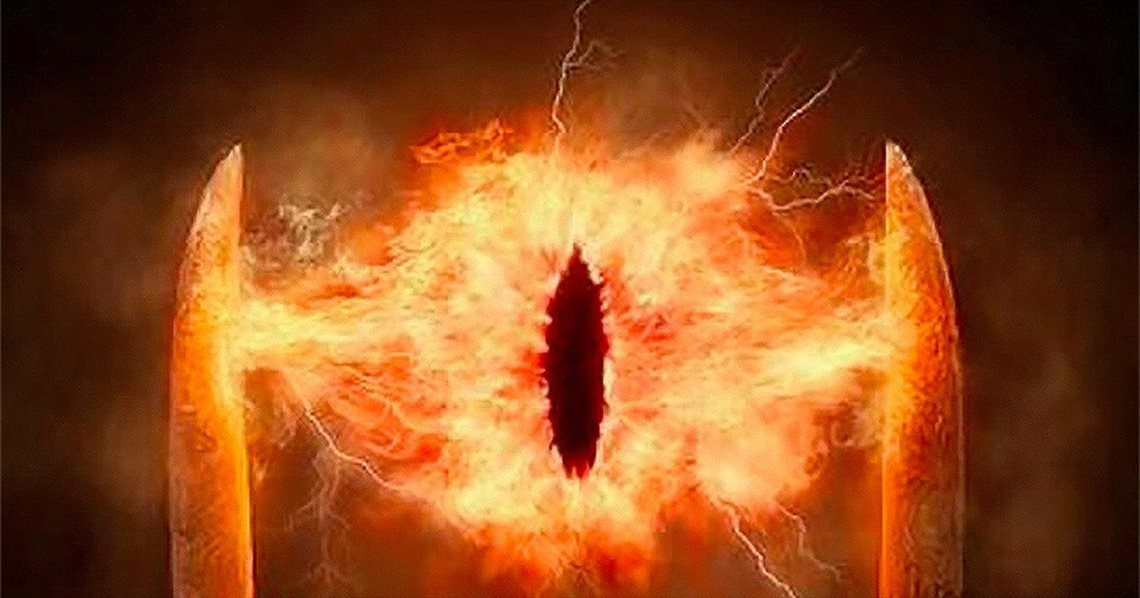 Panoptikon
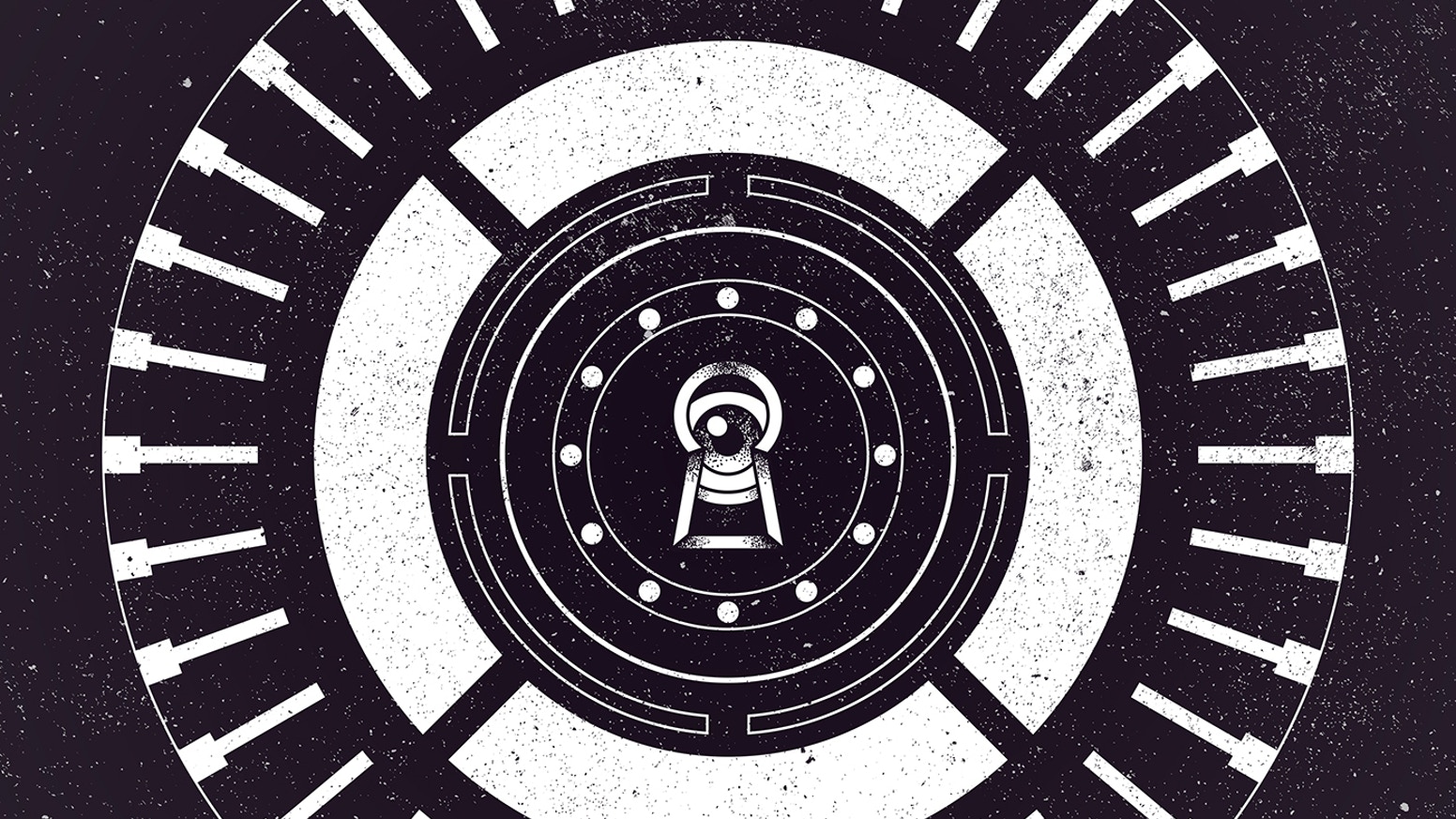 Panoptikon
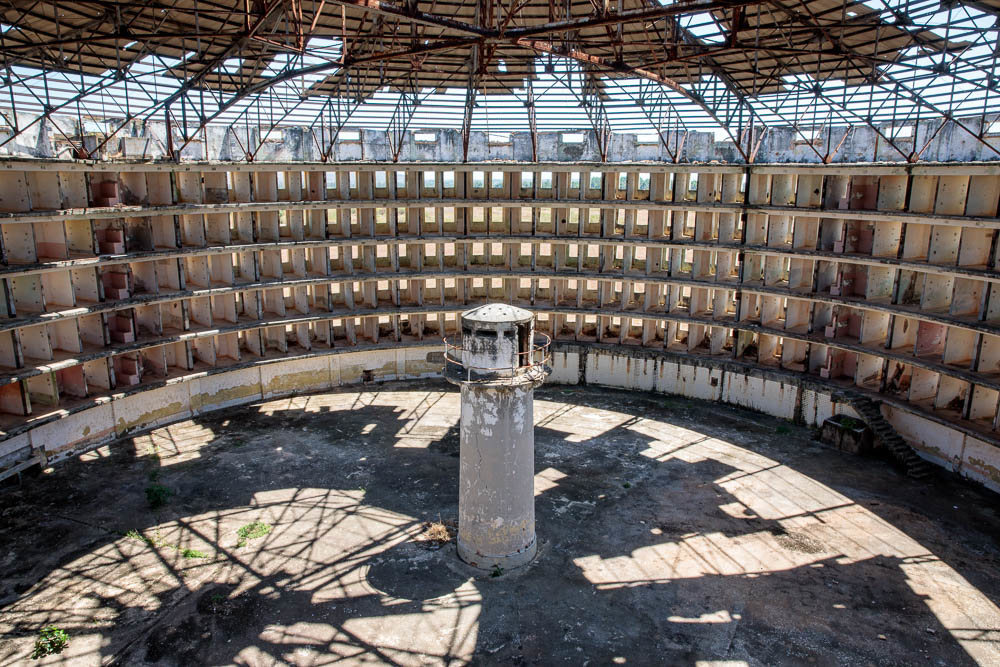 Panoptikon
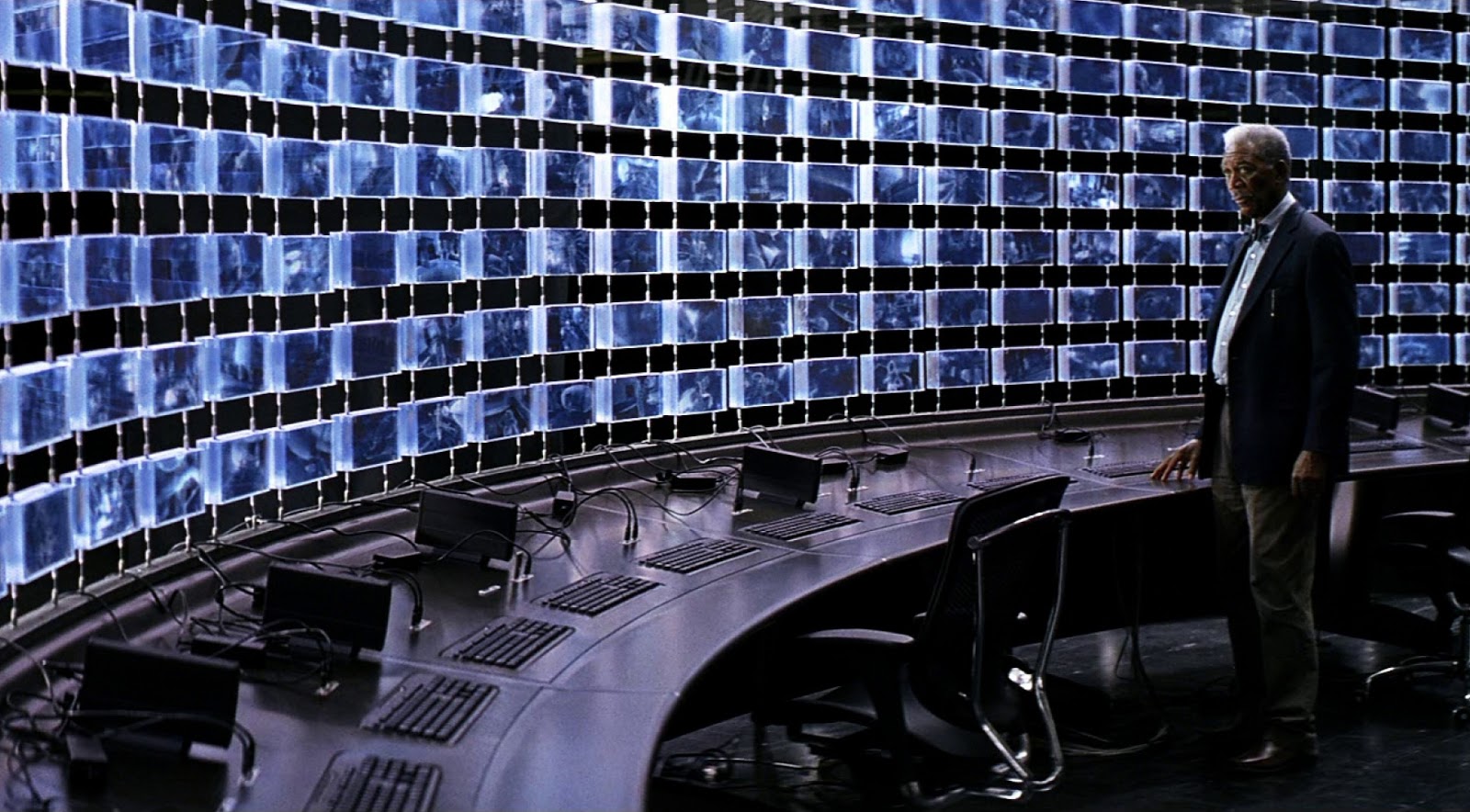 Po 2. sv. válce
Německo – národ básníků a filozofů
Jak je možné, že se tam stalo to, co se stalo?
Příliš mnoho autority
Stanfordský experiment
Phillip Zimbardo (Zimbardův experiment)
12 vězňů + 12 dozorců z řad studentů
Pravidla chování vězňů
Dozorci mají za úkol ovládnout vězně, zjednat si autoritu bez použití násilí
Všichni vědí, že se jedná o hru
Stanfordský experiment
Po šesti dnech experiment předčasně zastaven
Vzpoura vězňů
Kruté tresty dozorců
Pět vězňů předčasně odešlo
Jeden vězeň se psychicky zhroutil
Stanfordský experiment
Závěr: I obyčejný psychicky zdravý člověk bez násilných sklonů může pod tlakem okolností jednat nestandardně
Příliš mnoho autority
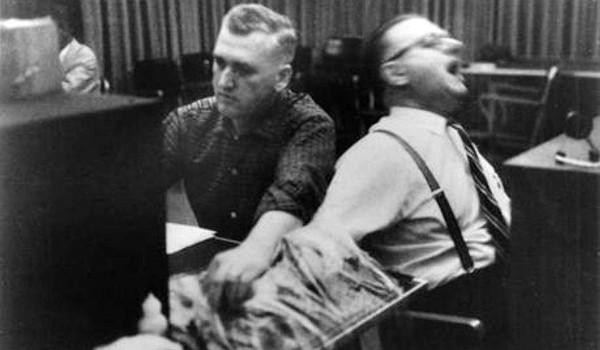 Milgramův experiment
Milgramův experiment
Respondent má za úkol trestat (neexistujícího) žáka elektrickým šokem za špatné odpovědi
Maximální hodnota 435 V
Od 75 V „žák“ naříká, od 120 V křičí bolestí
Pokud respondent váhá, vedoucí experimentu ho povzbuzuje
Milgramův experiment
63 % respondentů došlo až k nejvyšším hodnotám
Pokud žák nevydával žádný zvuk, došlo k nejvyšším hodnotám 100 % respondentů 
Pokud byl respondent a žák v jedné místnosti, došlo k nejvyšším hodnotám 40 % respondentů
Pokud se experimentu účastnily jen ženy, došlo k maximům 65 %
Milgramův experiment
Závěr: i obyčejný psychicky zdravý člověk je schopen působit bolest, pokud k tomu dostane pokyn (striktní příkaz není potřeba)
Vlna
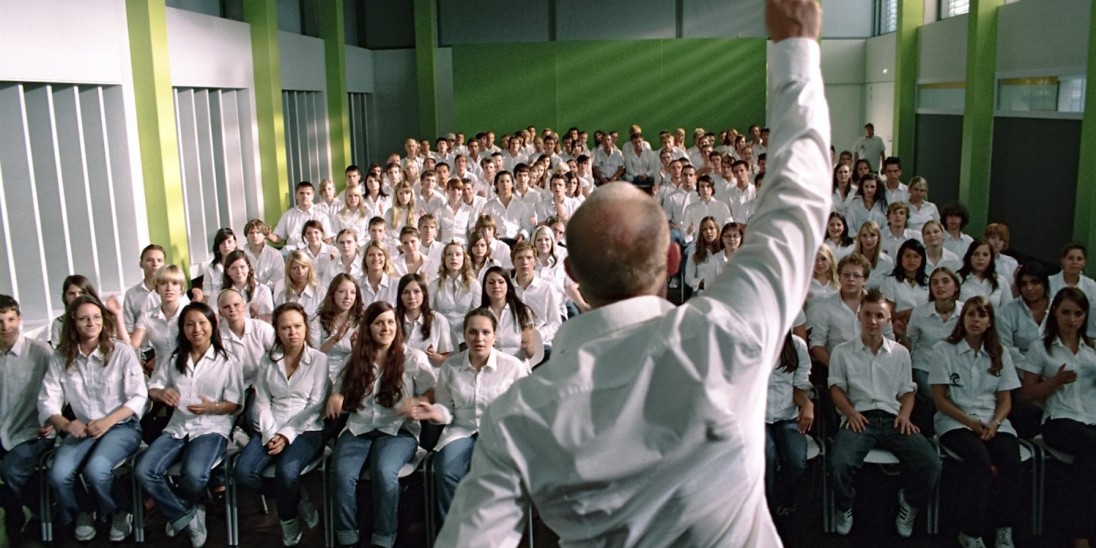 Vlna
Ron Jones, 1967, Kalifornie
Střední škola, snaha ukázat, jak snadno běžní lidé podlehnou autoritářskému režimu
Po čtyřech dnech experiment přerostl zakladatele, po pěti dnech zrušeno
Film Die Welle (2008)
Vysoce funkční byrokracie
Modernita a holocaust
Zygmunt Bauman
Holocaust jako příklad dokonalé byrokratické organizace
Bez moderní průmyslové společnosti a dokonalého byrokratického systému by nebyl možný
Modernita a holocaust
Byrokratická definice
Splňuje určité charakteristiky: židovský původ ve třech předchozích generacích
Je uveden v odděleném registru obyvatel
Je označen: 	písmeno J v cestovním pasu, hvězda na oblečení
Modernita a holocaust
Byrokratická definice
Dehumanizace
Propaganda o šíření nemocí
Propaganda o čisté rase
Propaganda o vraždách dětí
Modernita a holocaust
Byrokratická definice
Dehumanizace
Rozkaz autority
Rozhodnutí o konečném řešení židovské otázky
Nacističtí zločinci se odvolávali na to, že „jen plnili rozkazy“
Modernita a holocaust
Byrokratická definice
Dehumanizace
Rozkaz autority
Roztříštěná zodpovědnost
Kdo dá razítko do pasu, není vrah
Kdo napíše jméno do seznamu, není vrah
Kdo vyvěsí seznam na nádraží, není vrah
Kdo řídí vlak, není vrah
…
Modernita a holocaust
Byrokratická definice
Dehumanizace
Rozkaz autority
Roztříštěná zodpovědnost

Kategoriální vražda (Bauman) 6 milionů Židů, celkem 11-17 milionů lidí
Otázky?